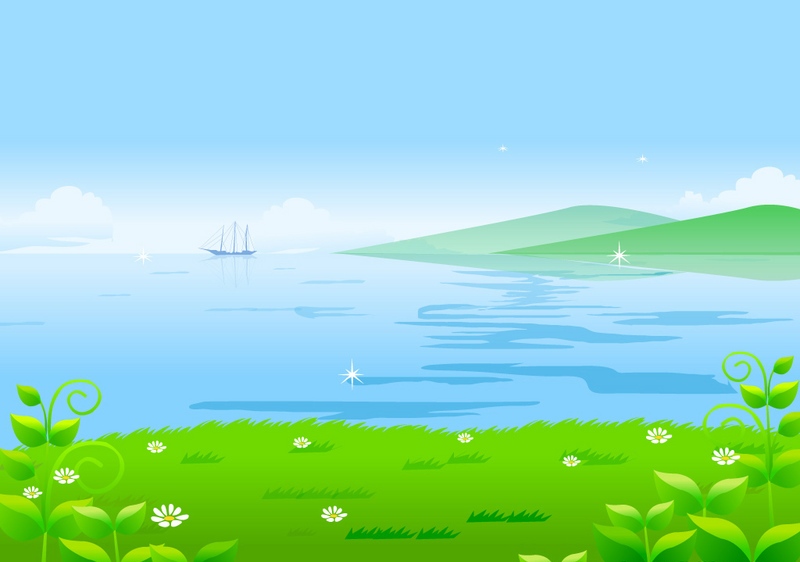 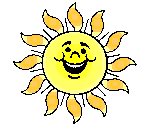 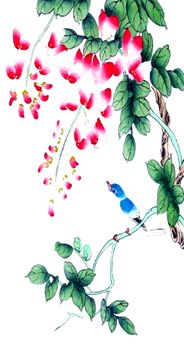 Chào mừng các em đến với giờ học
Phân MÔN: học vần
Bài 41: em - ep
Tiết 1
KIỂM TRA BÀI CŨ
1. Đọc bài: Bé Lê
2. Vì sao bé Lê không sợ cá mập nữa?
em
e
m
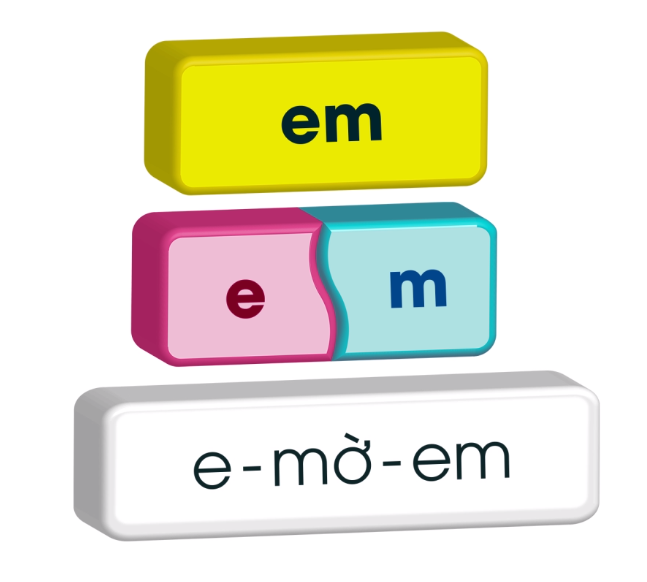 kem
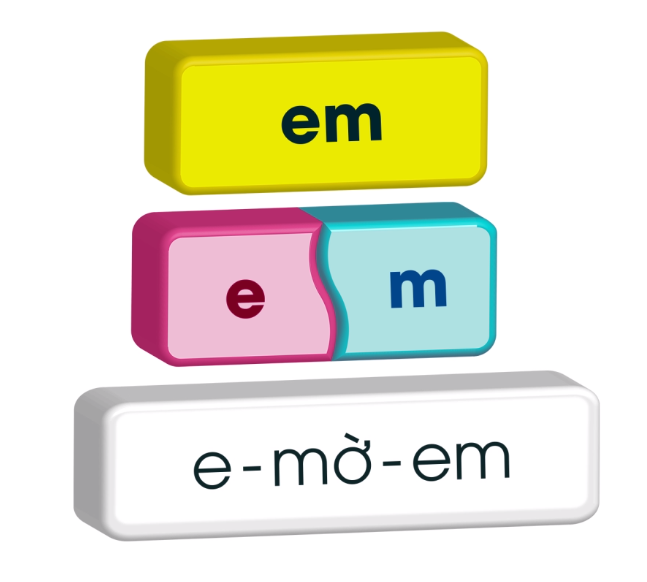 kem
dep
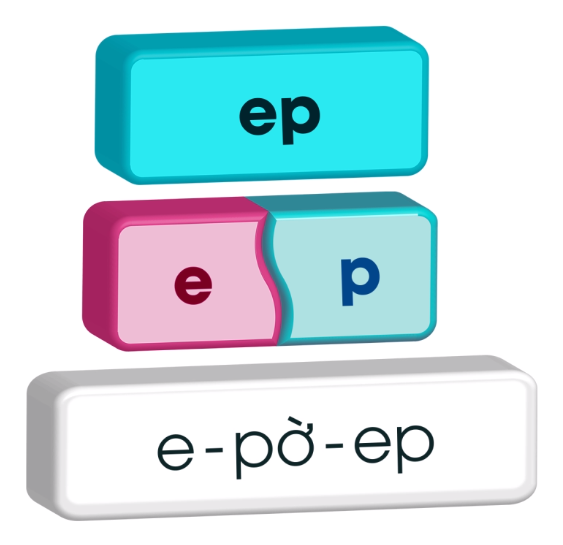 dep
em
ep
kem
dep
ep
e
em
e
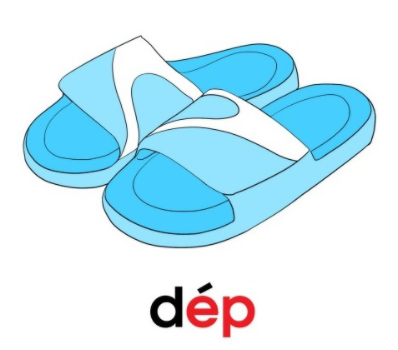 kem
dep
2. Tiếng nào có vần em? Tiếng nào có vần ep?
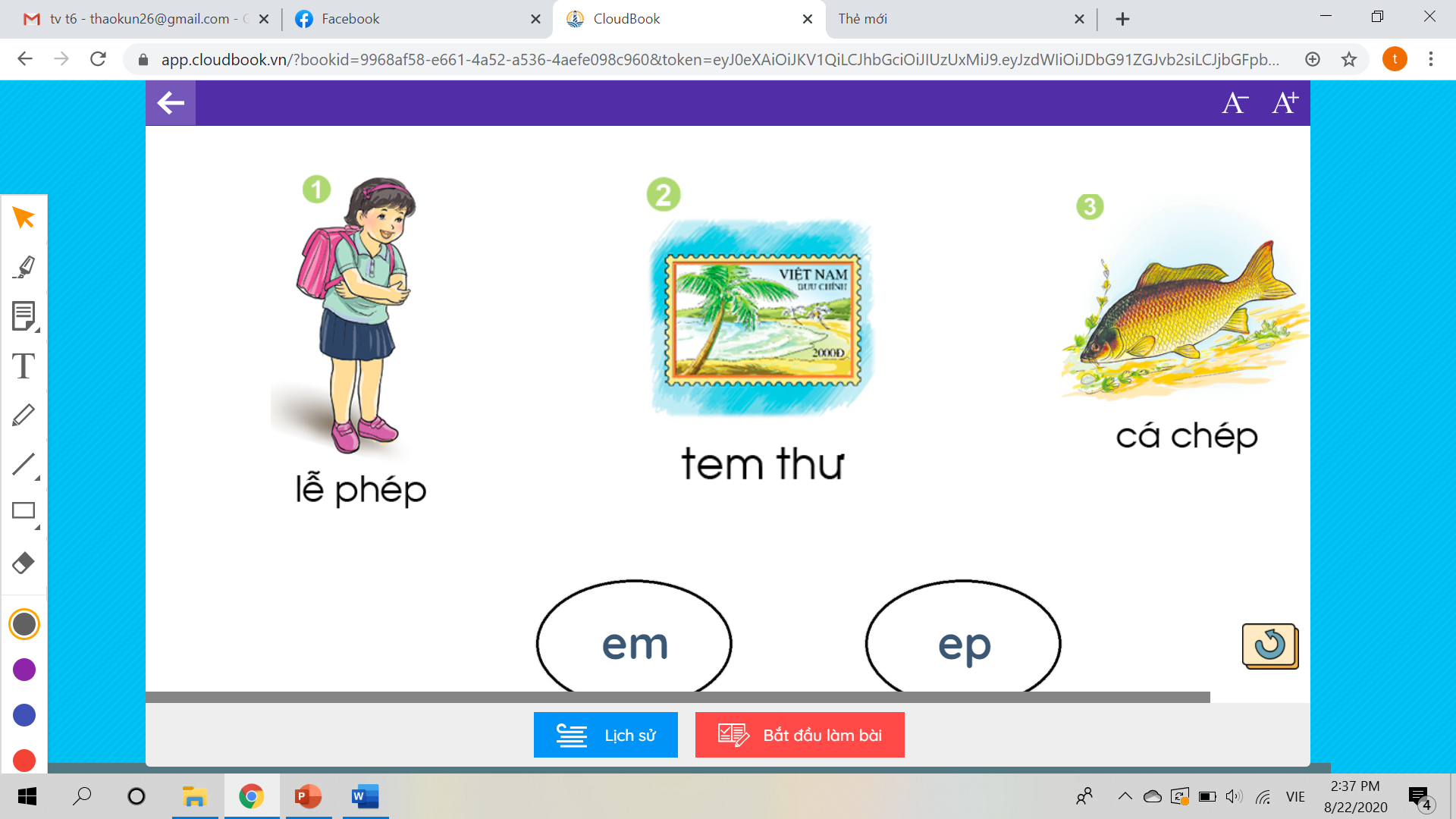 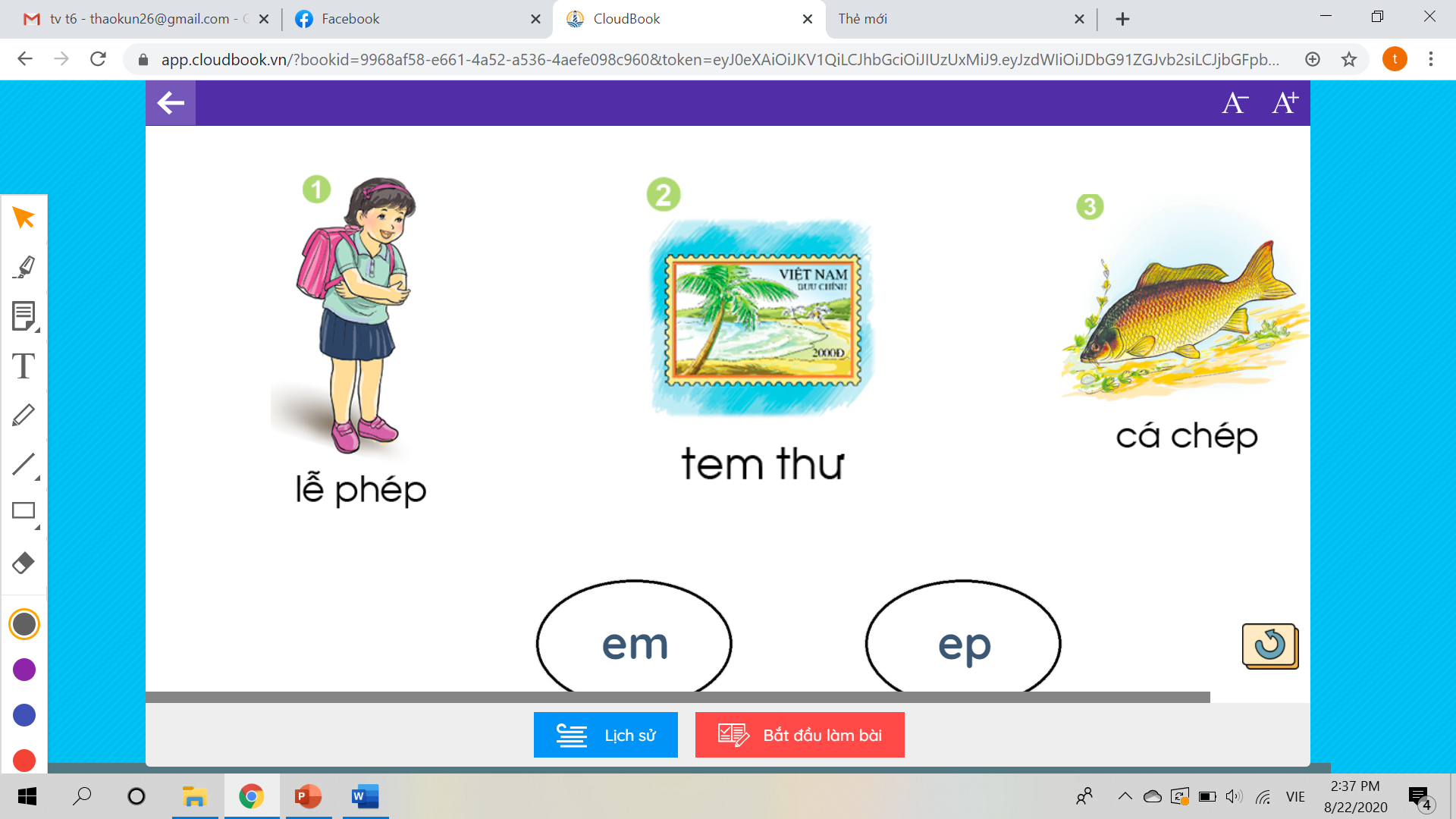 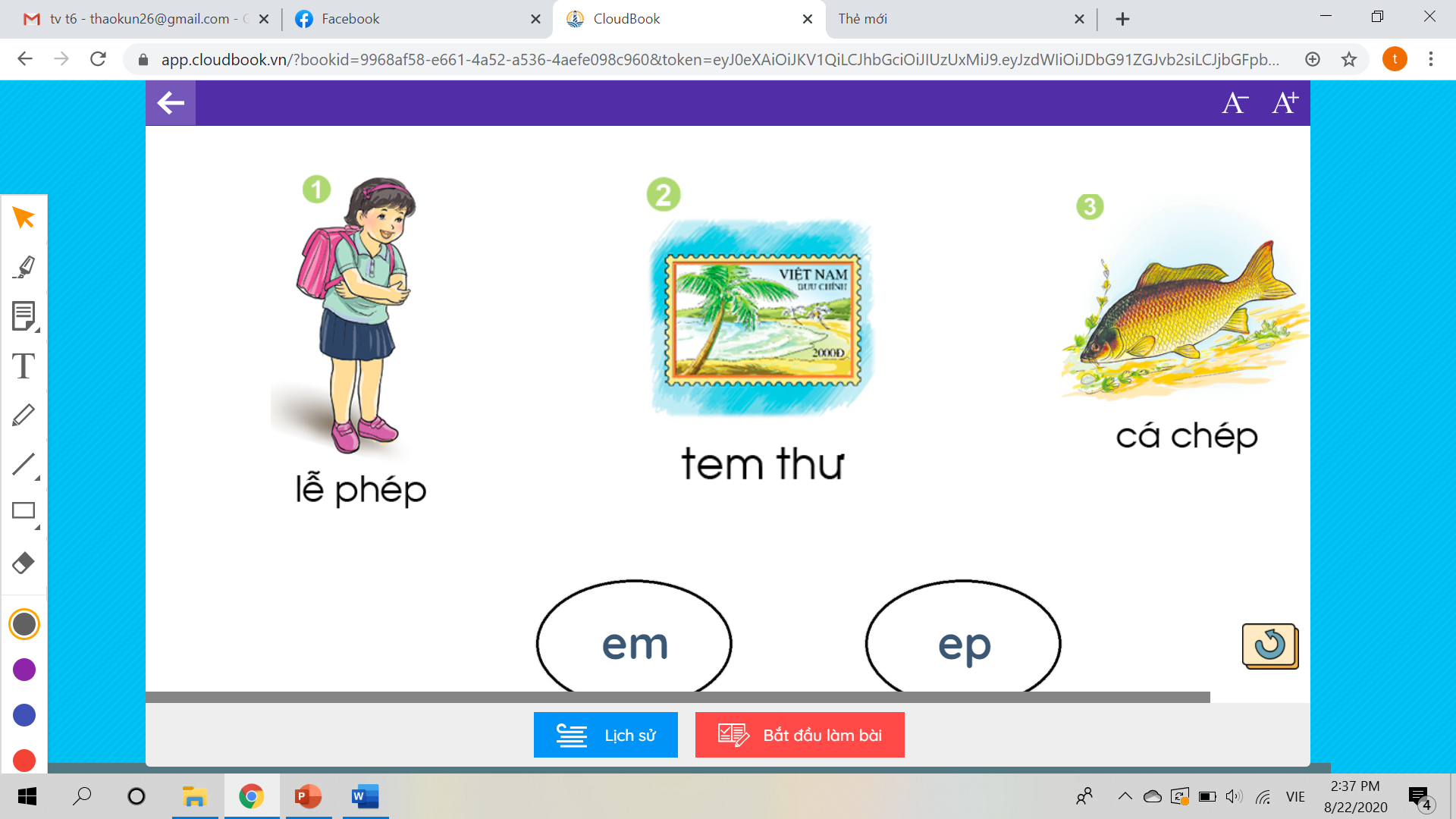 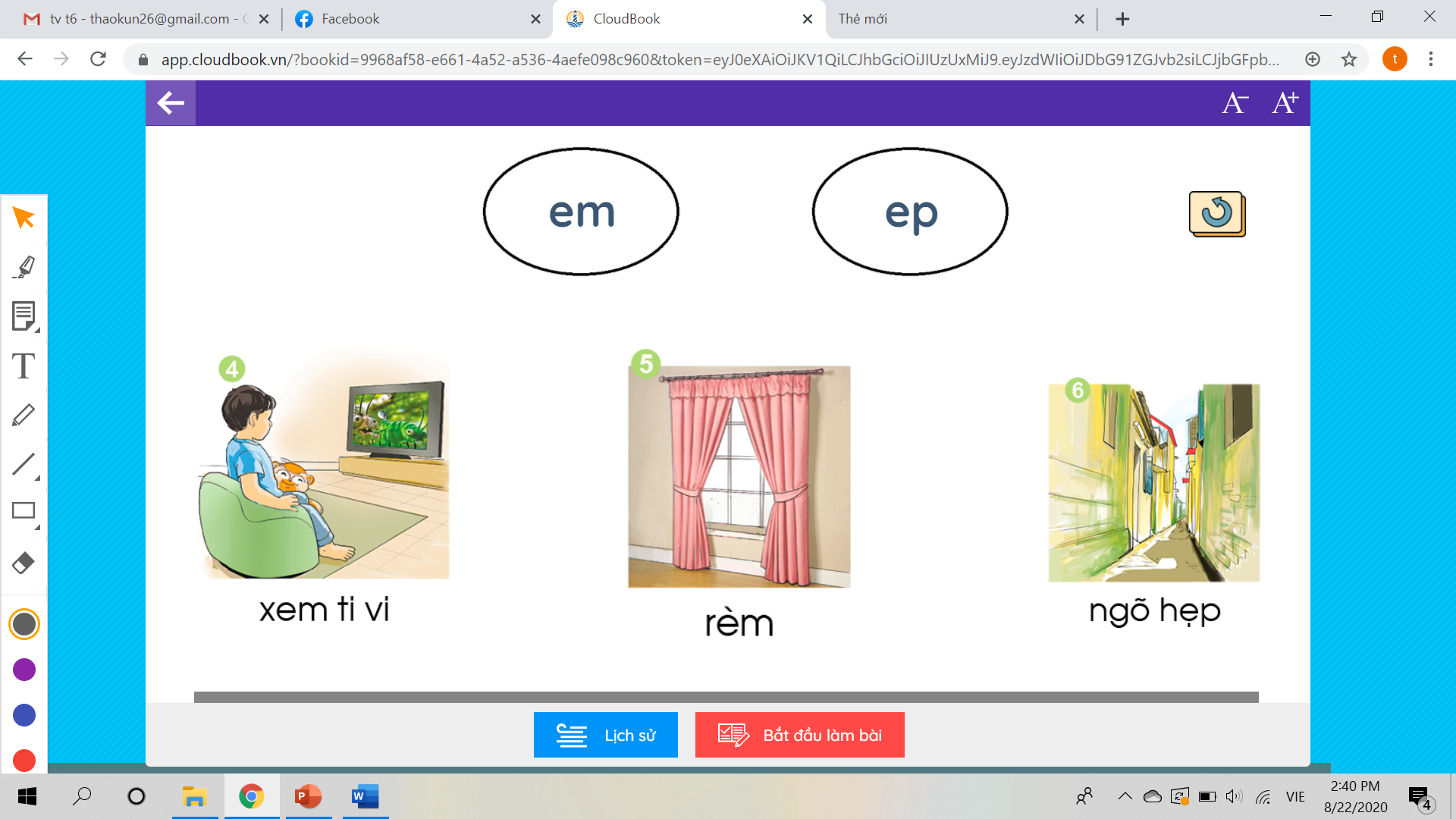 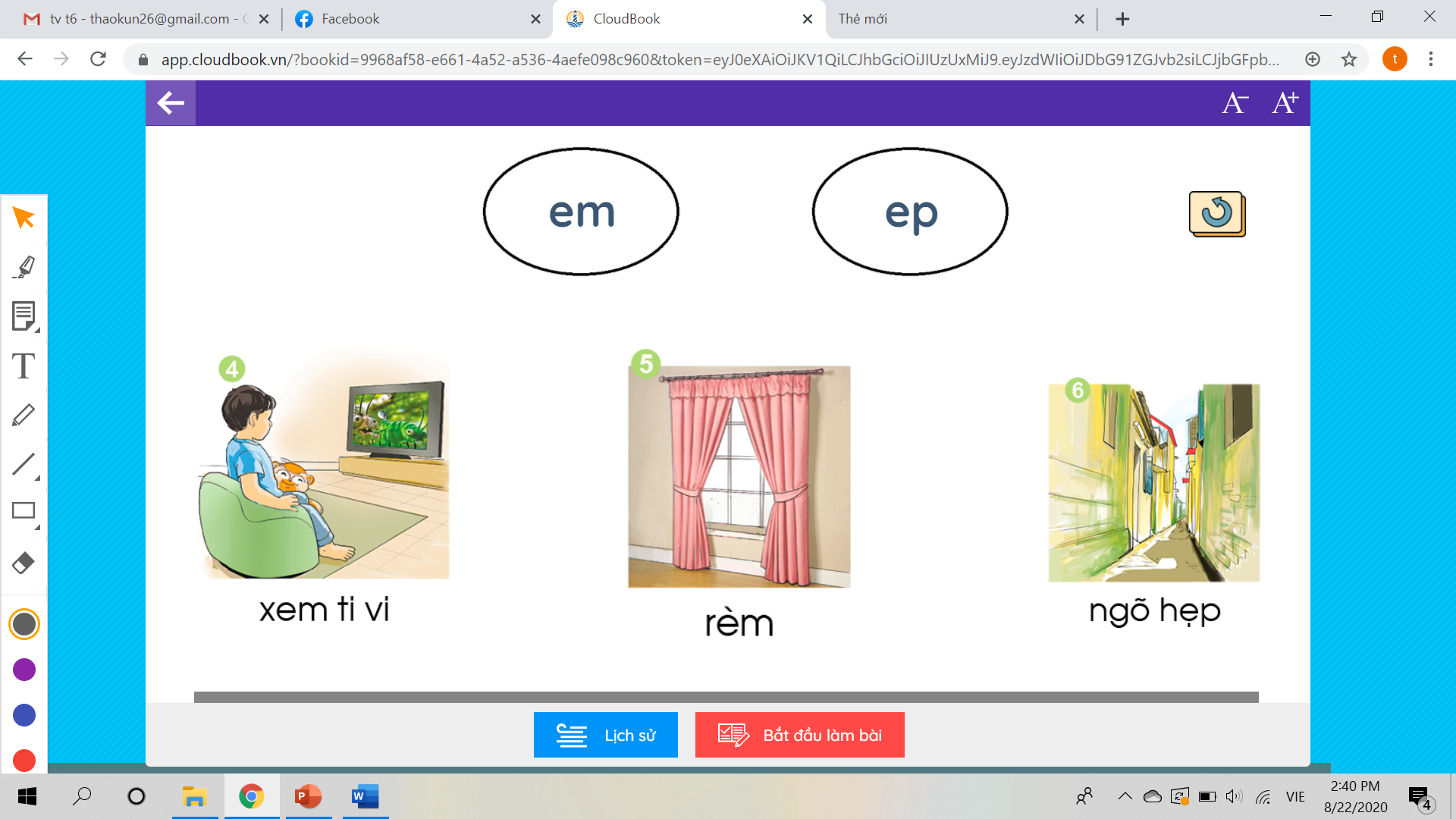 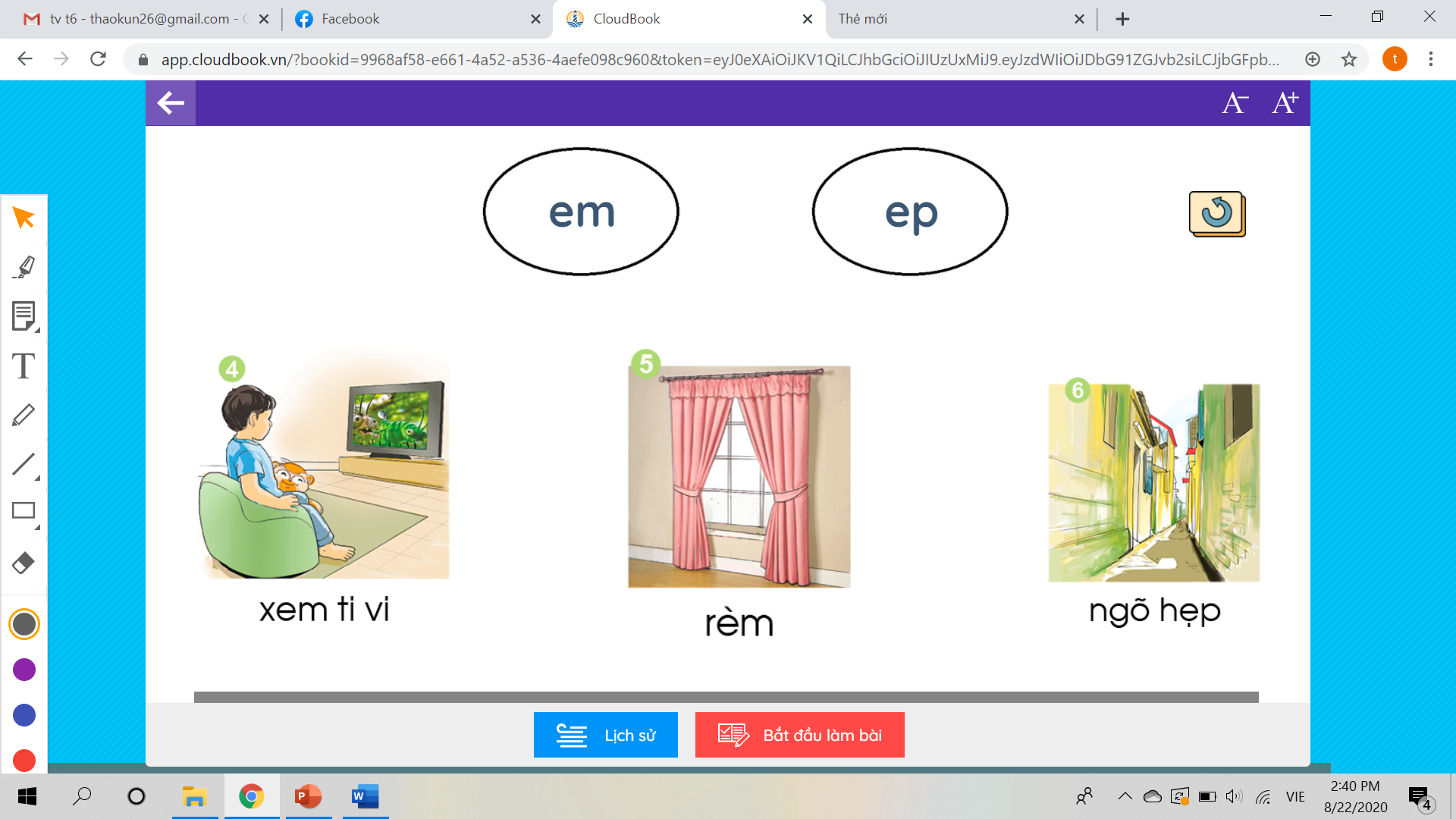 lễ phép
tem thư
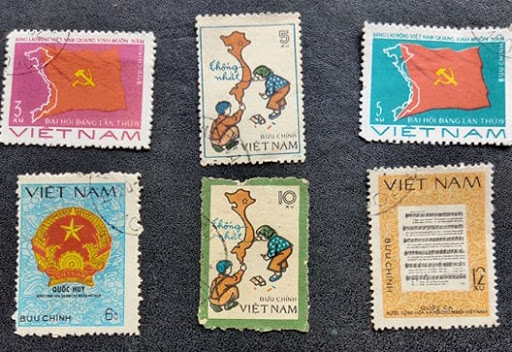 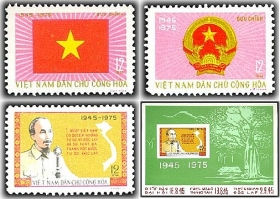 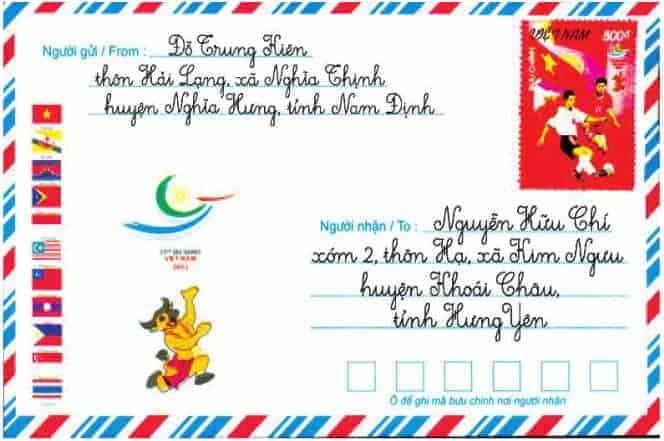 tem thư­­
cá chép
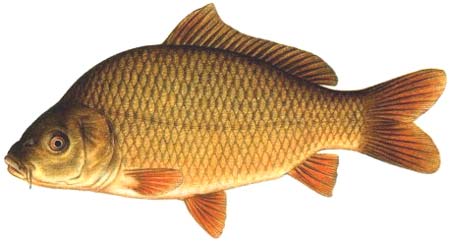 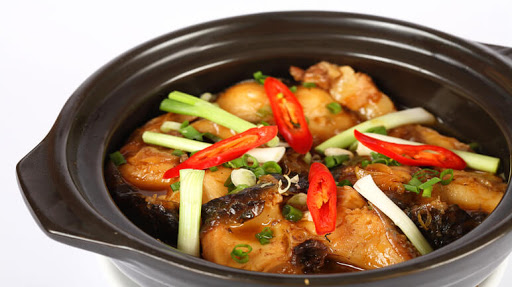 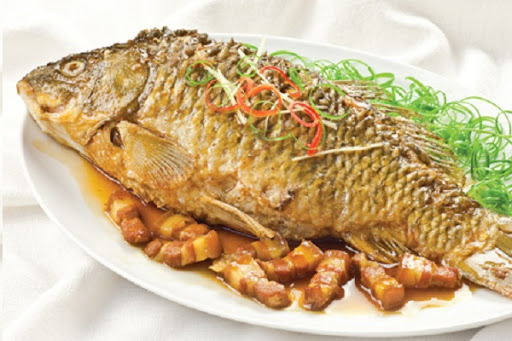 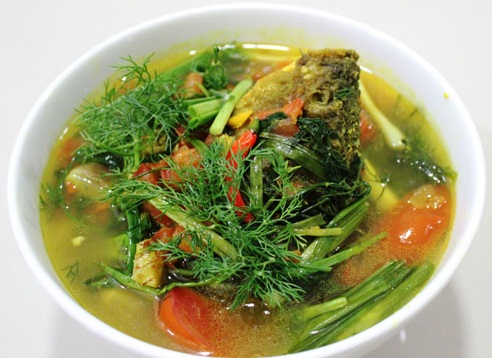 xem tivi
rèm
ngõ hẹp
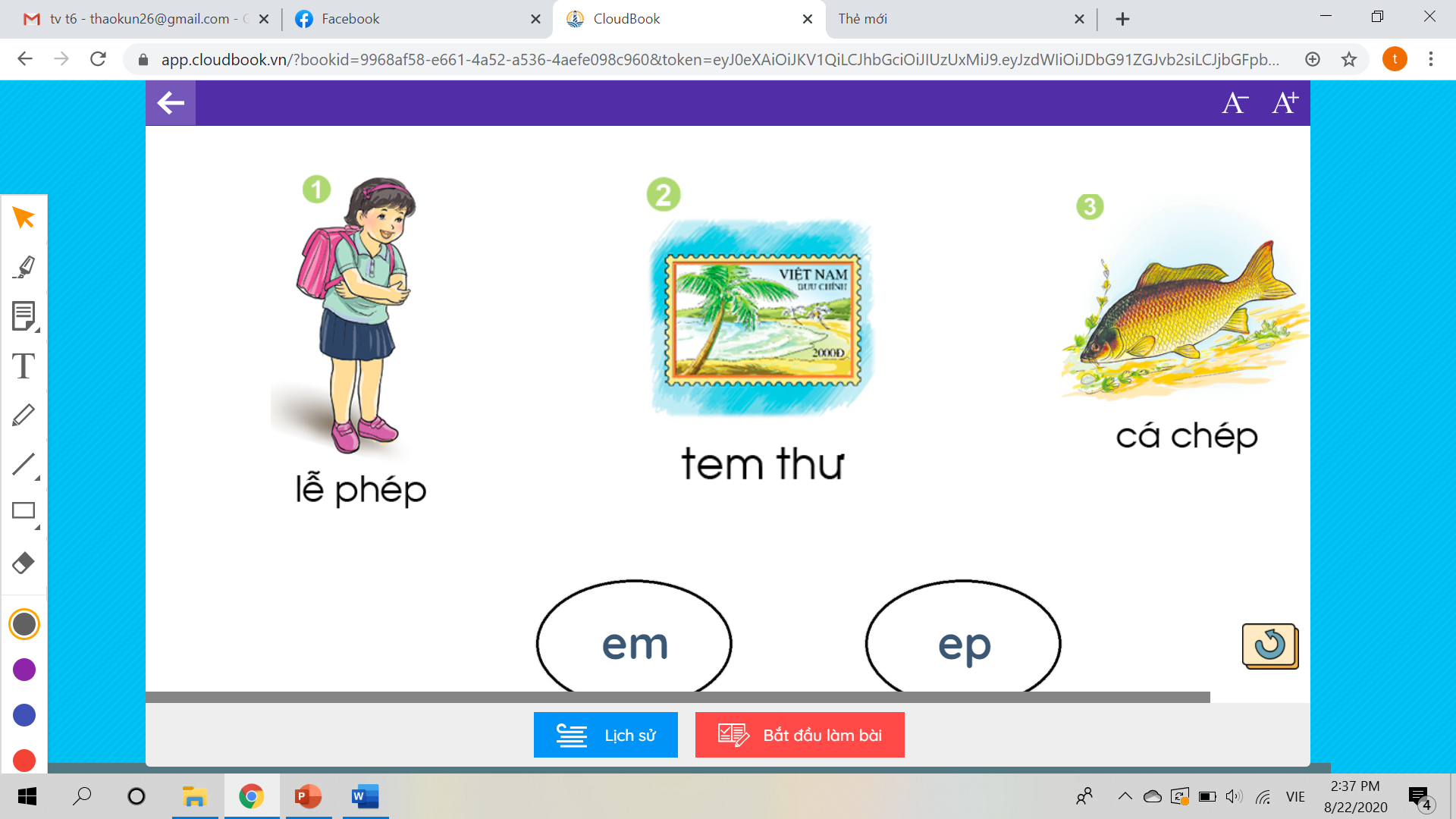 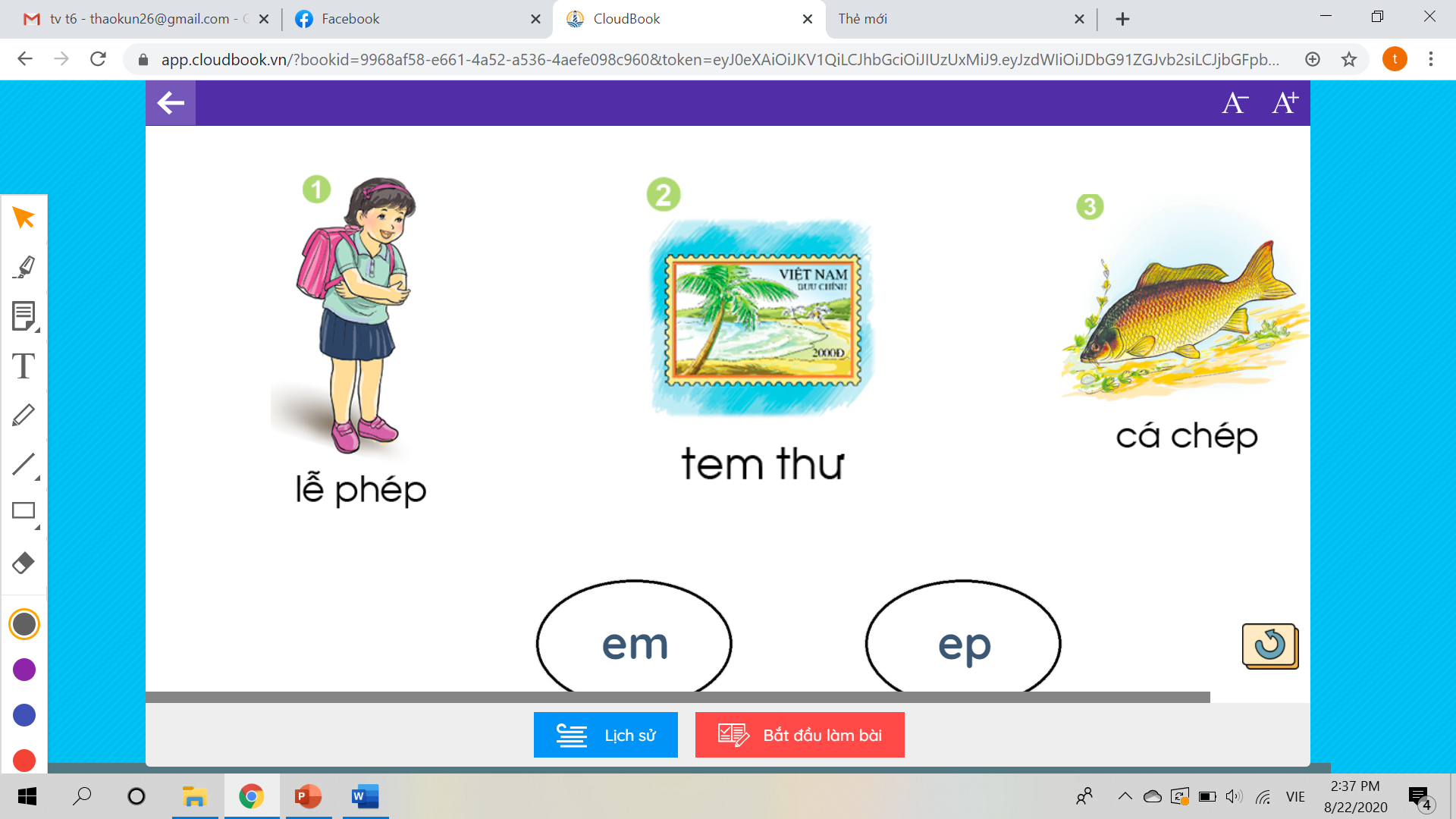 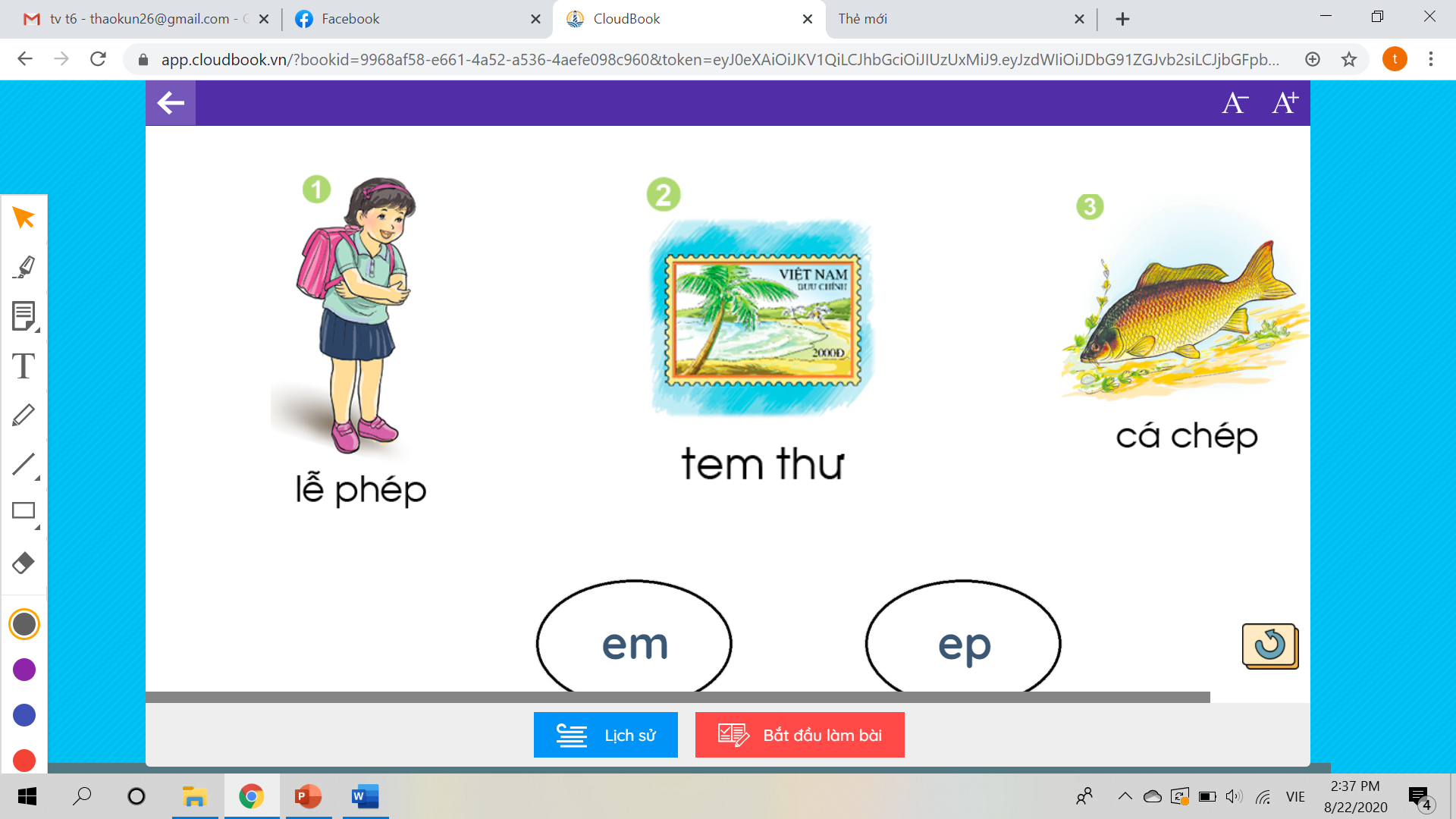 tem thư
cá chép
lễ phép
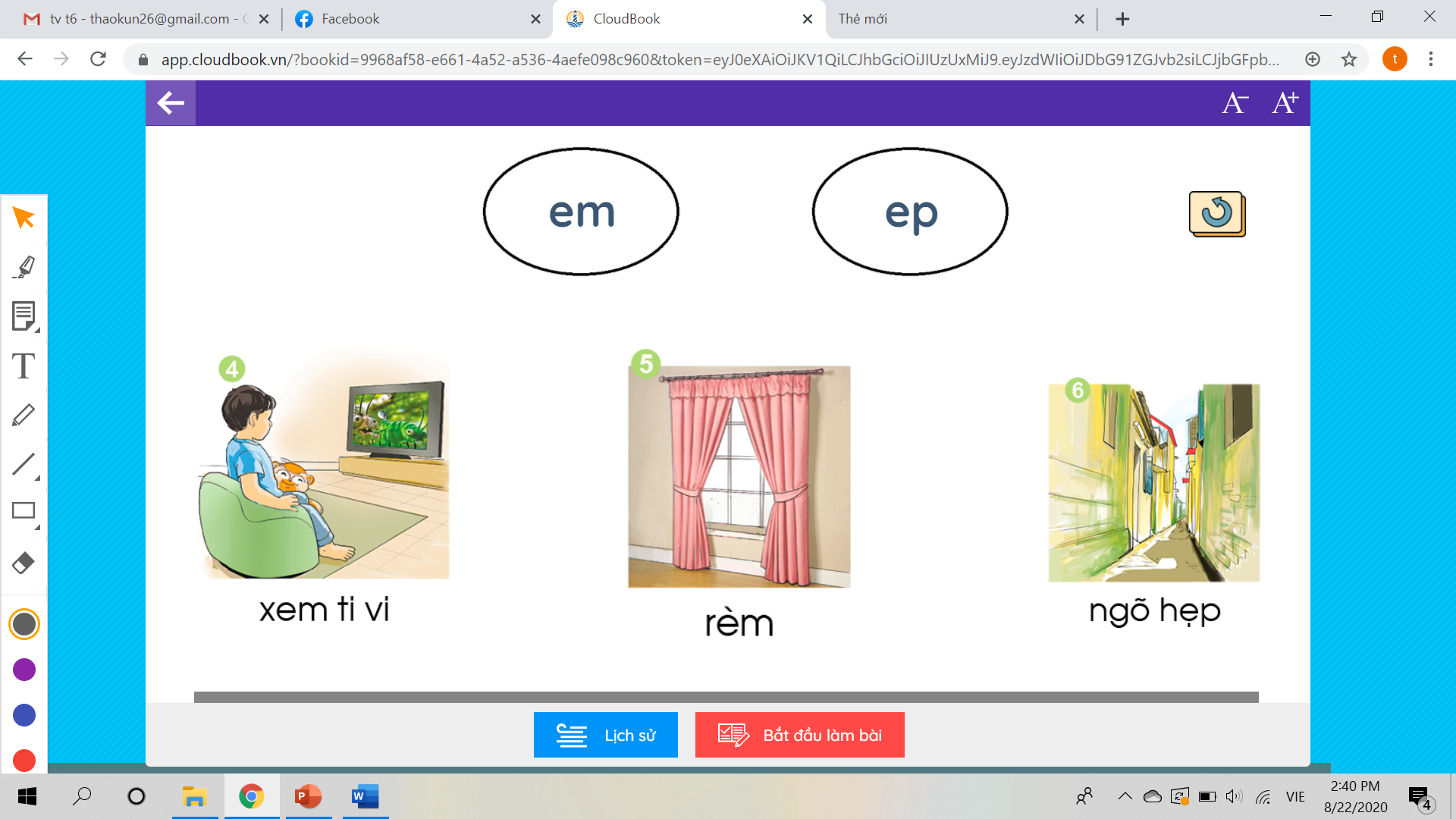 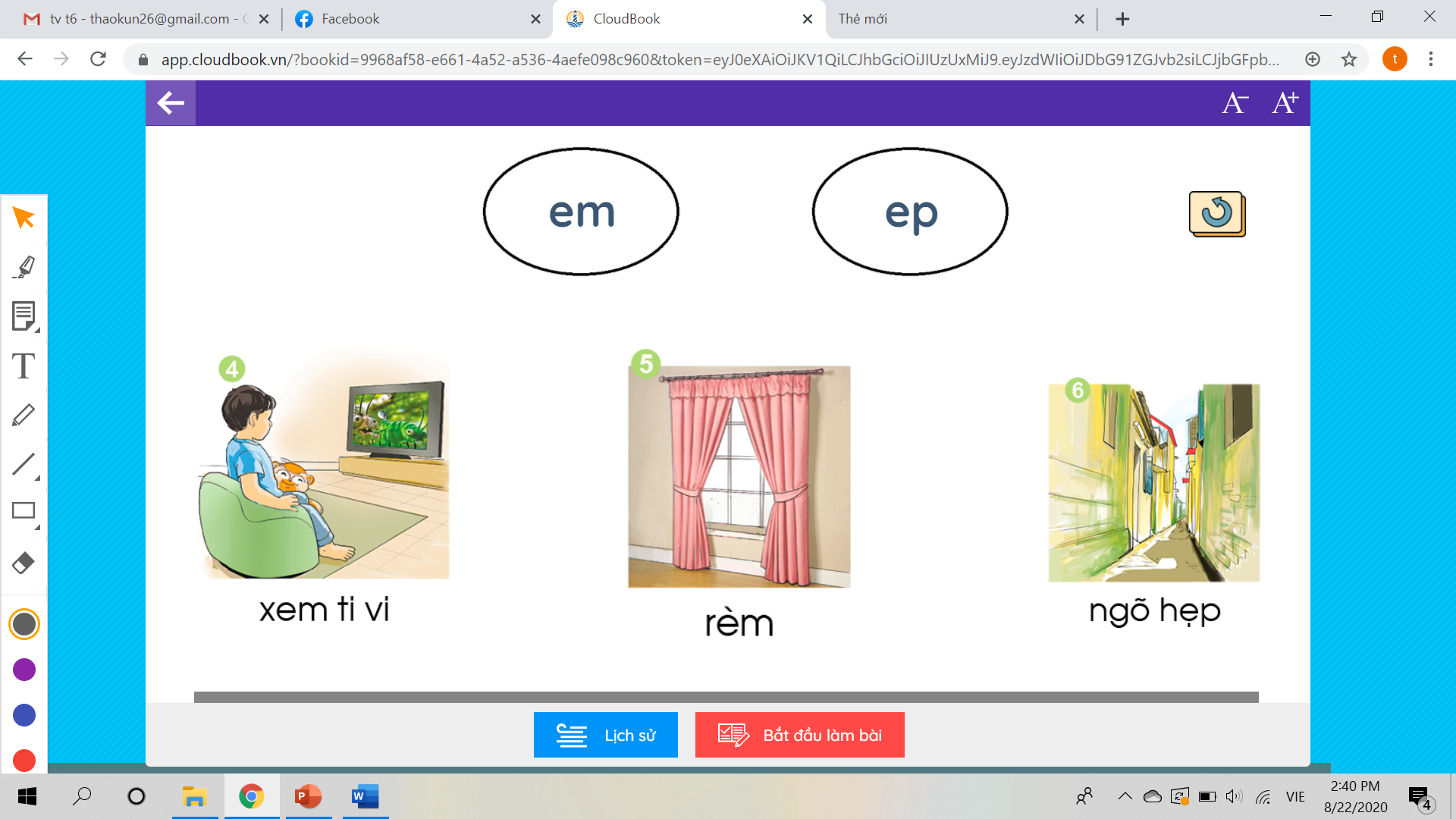 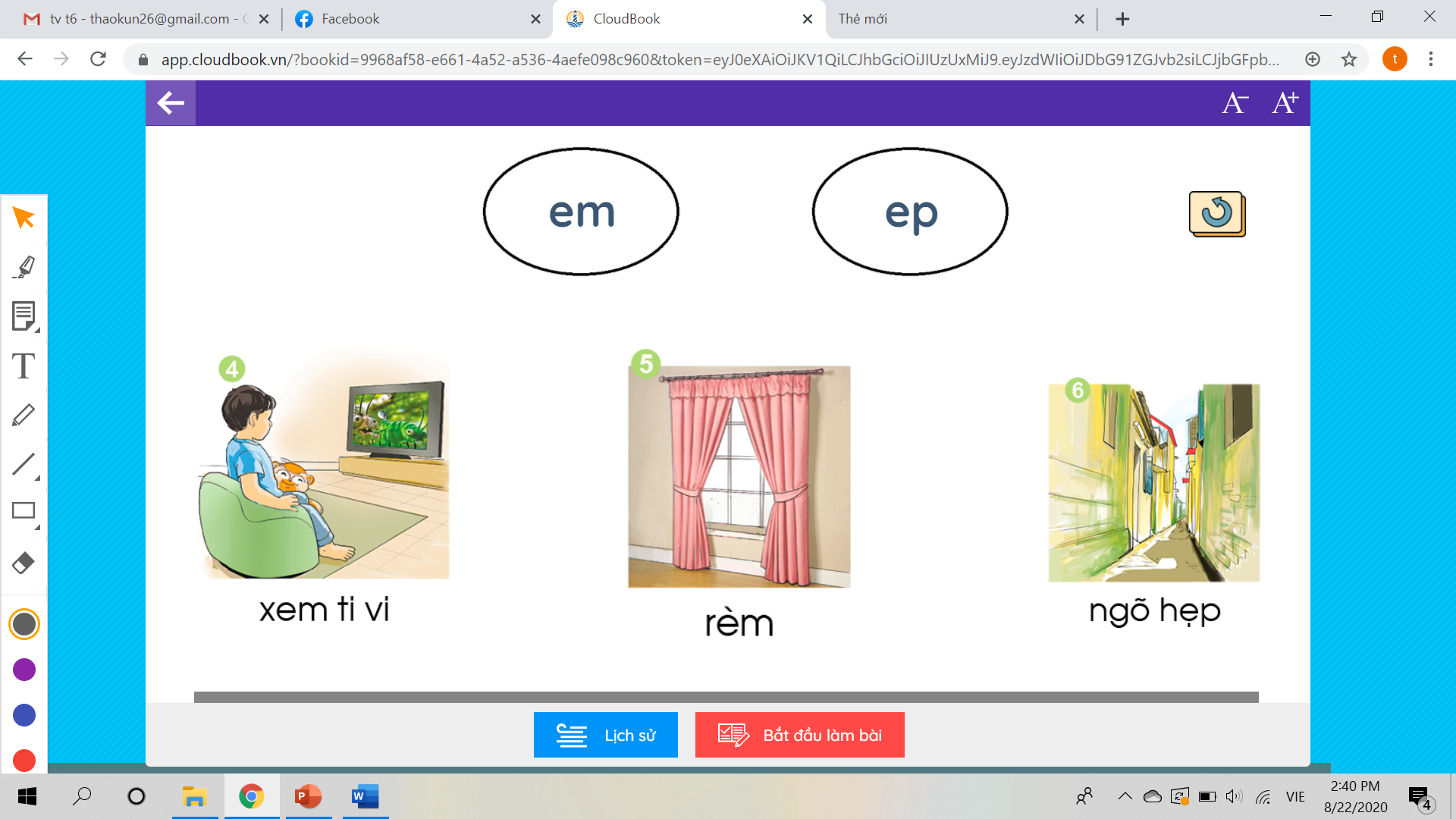 rèm
ngõ hẹp
xem tivi
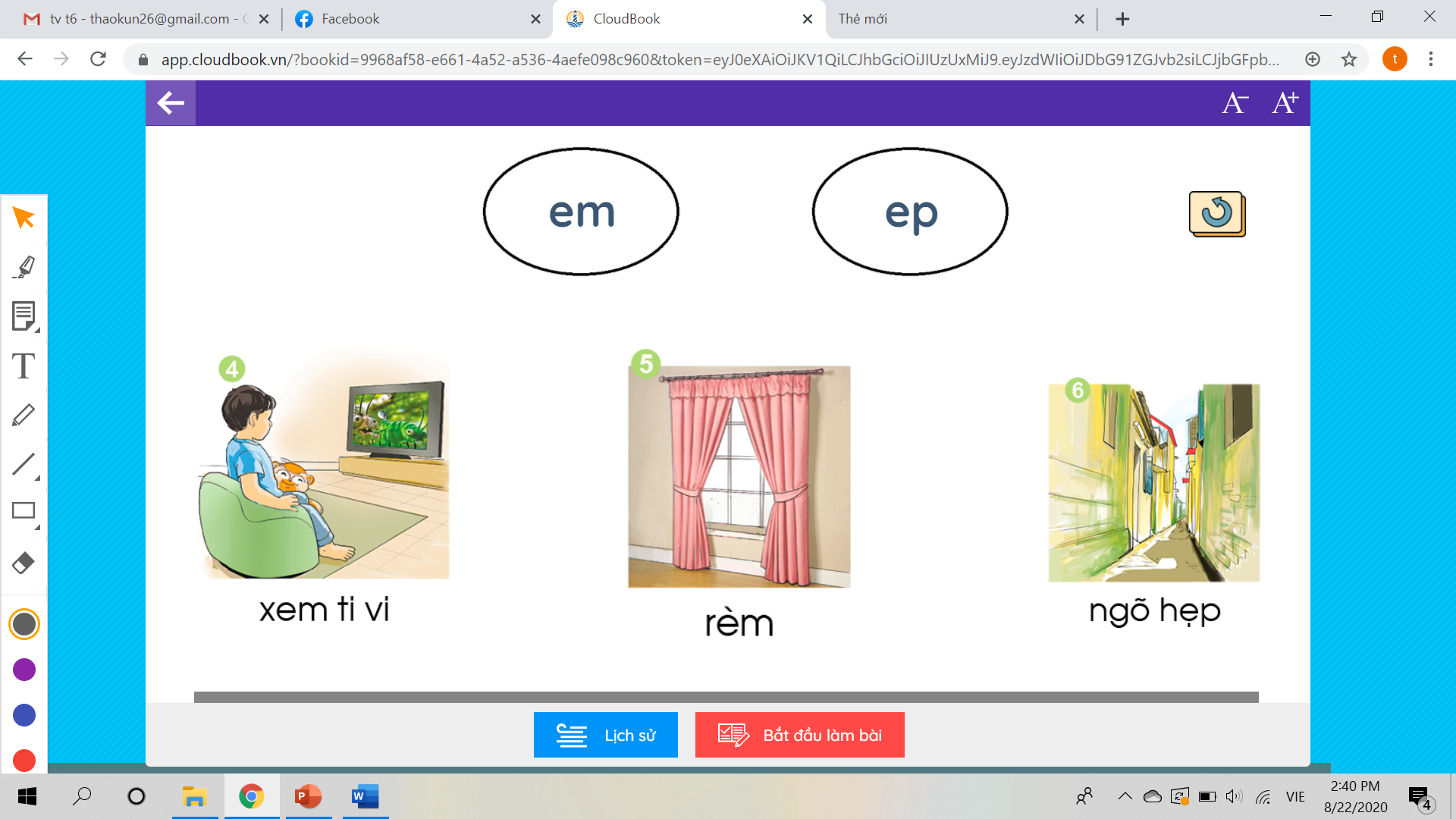 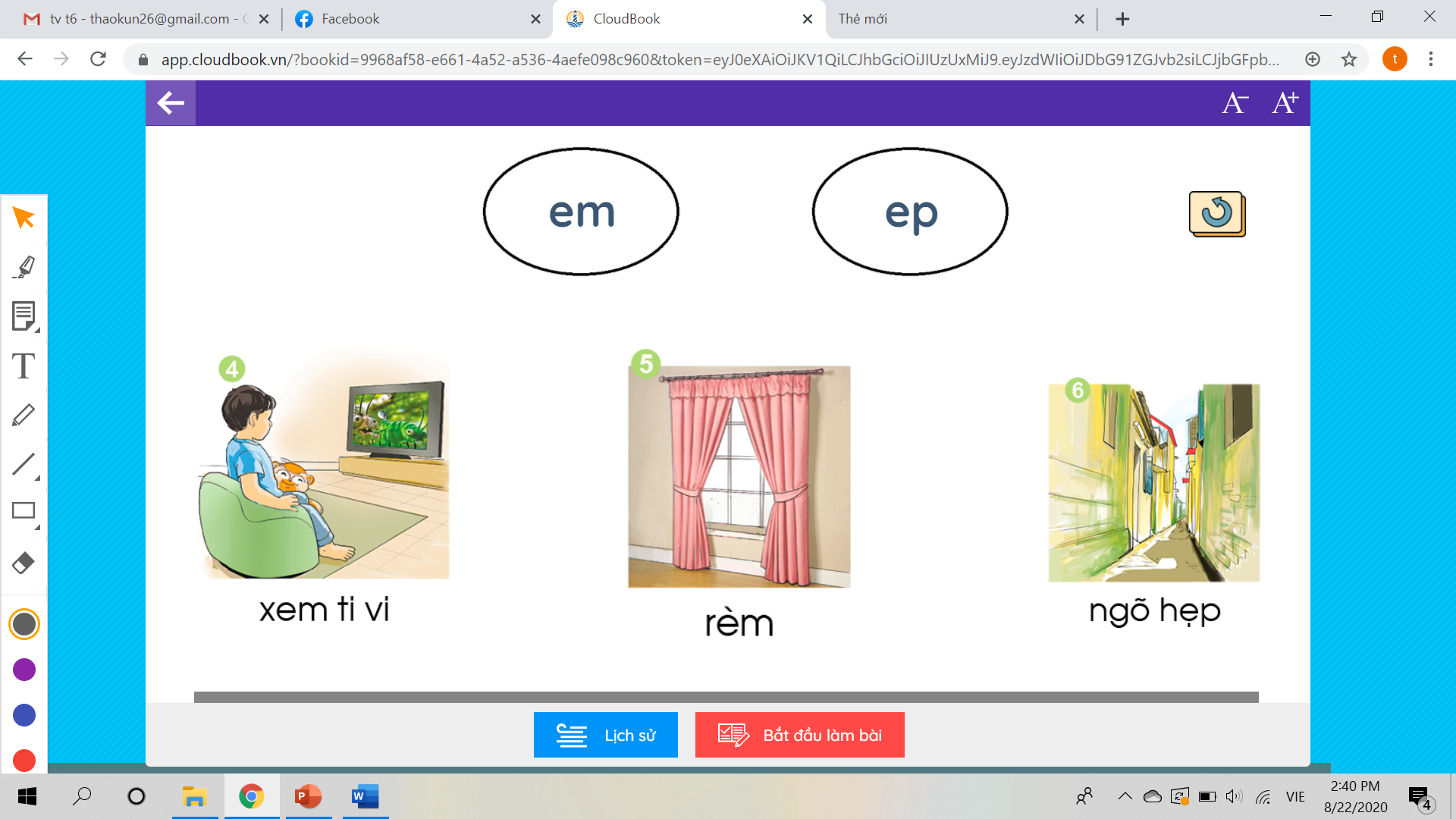 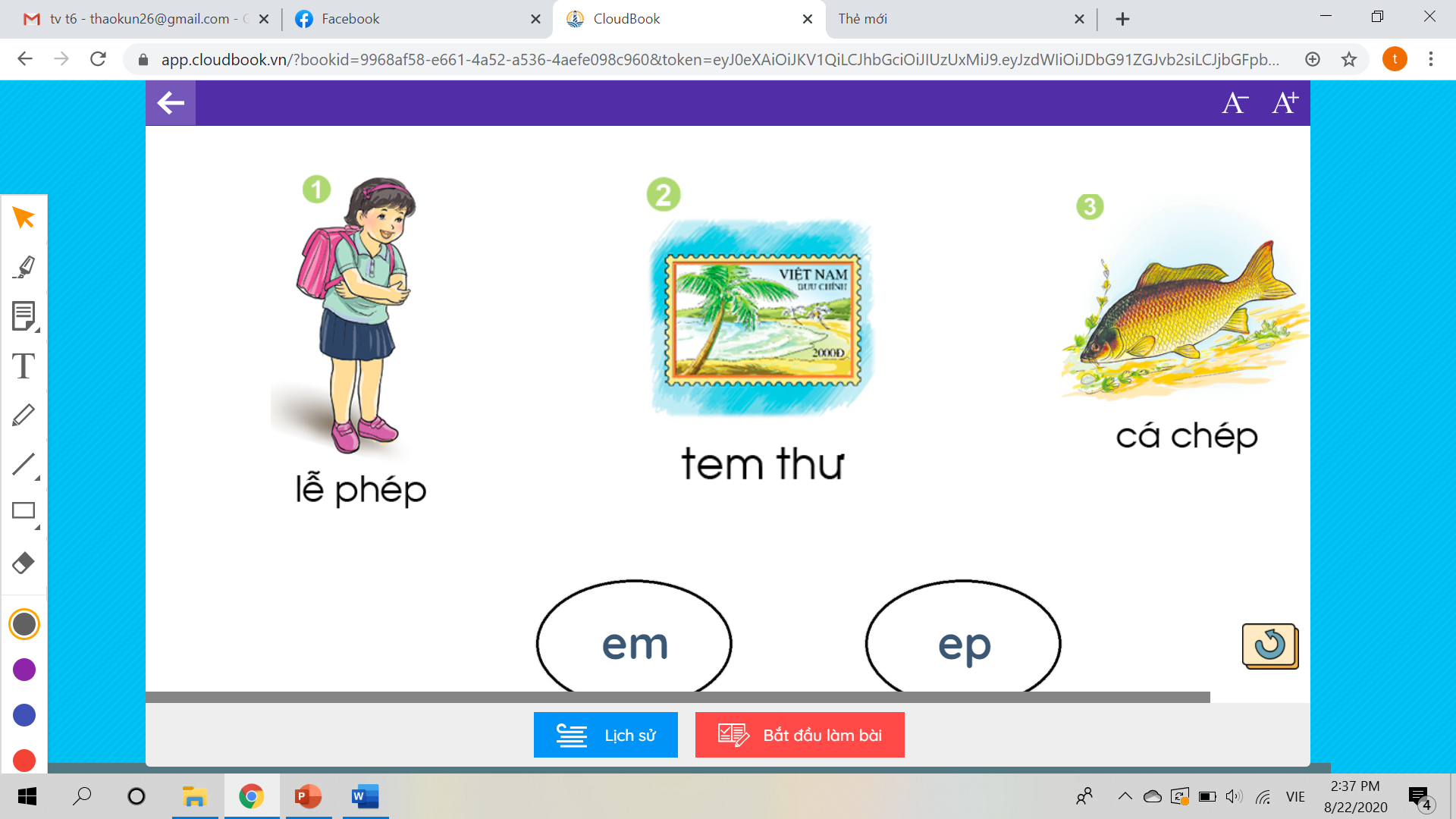 em­­
rèm
tem thư­­
xem ti vi
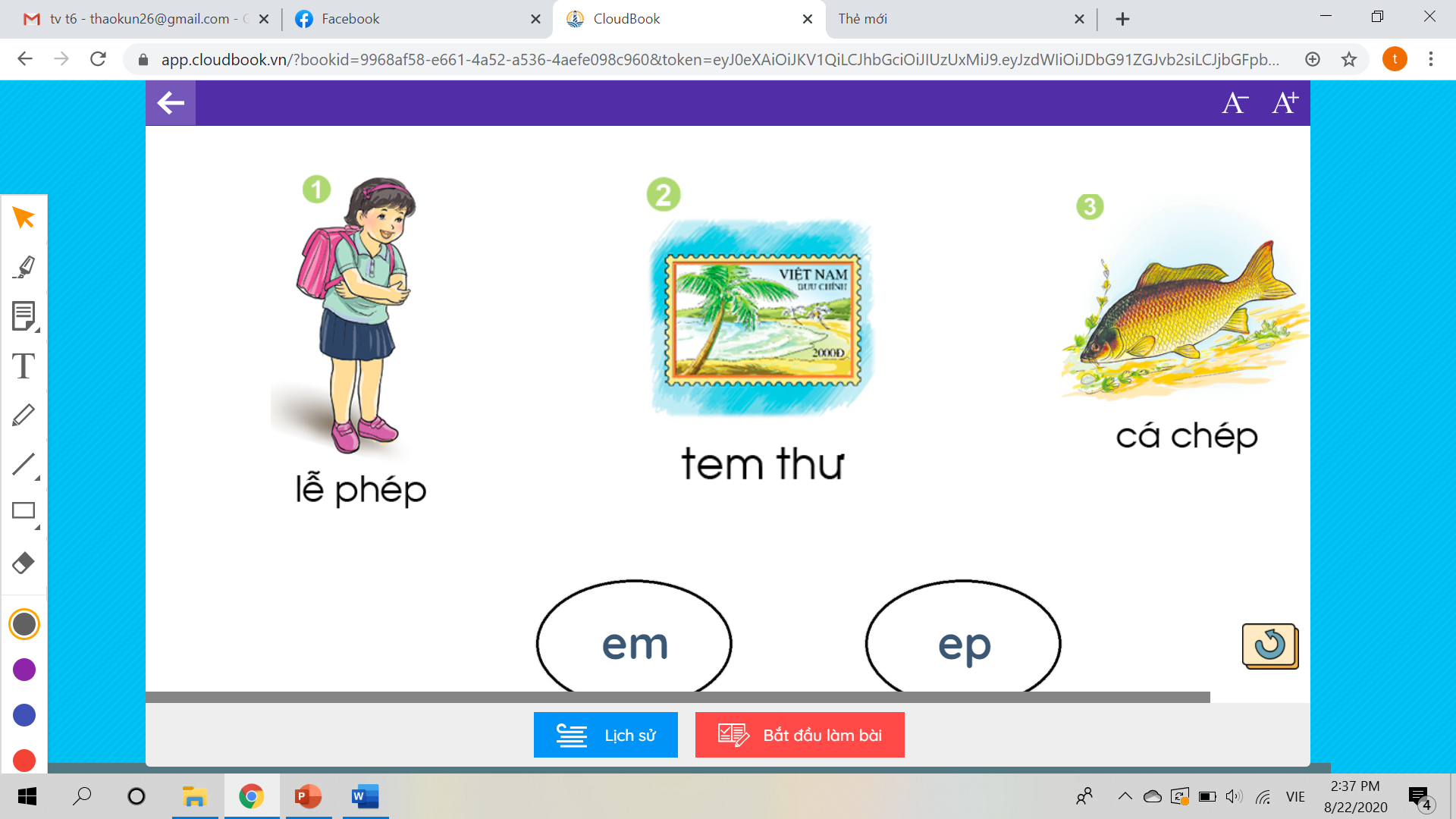 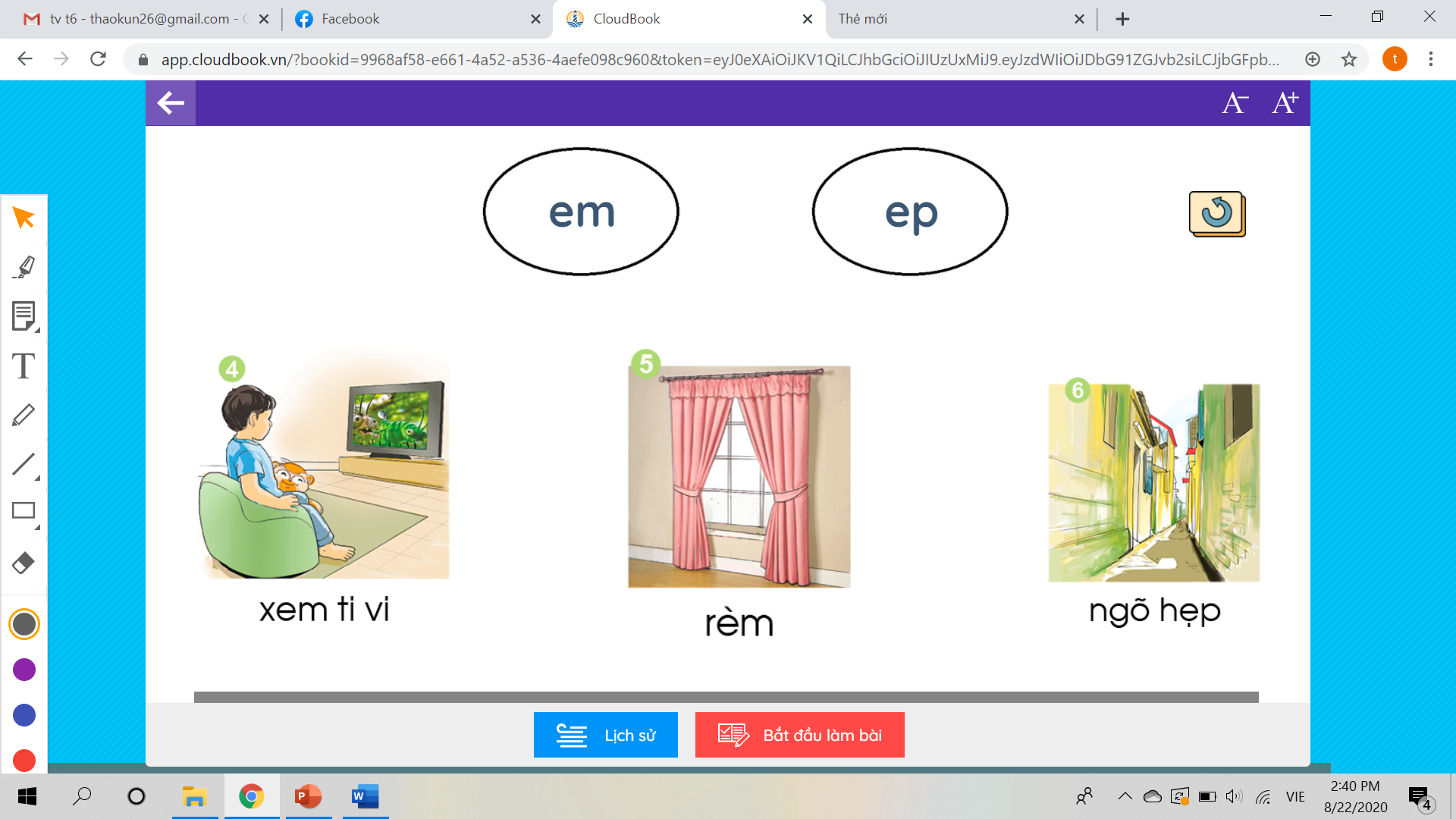 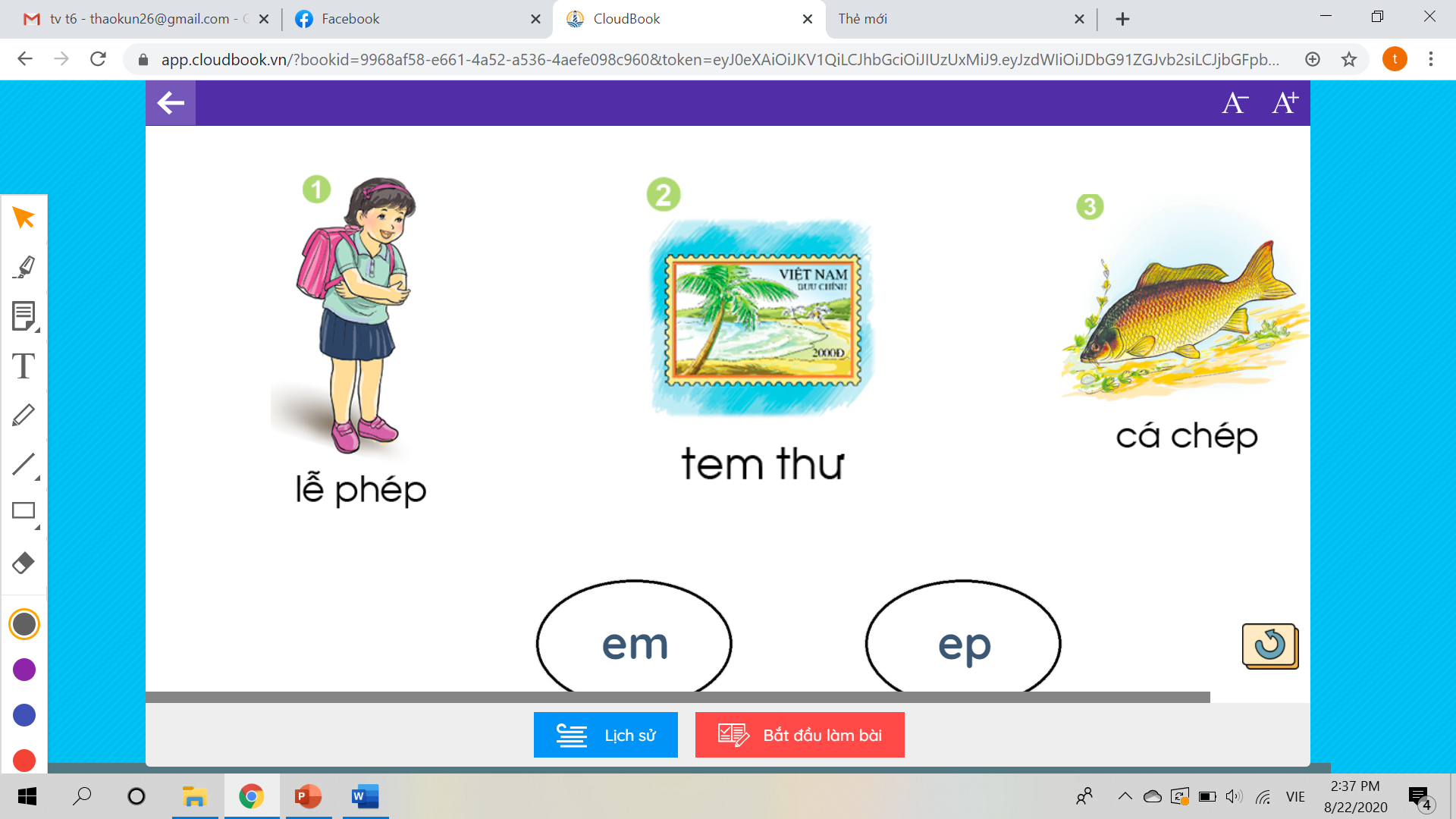 ngõ hẹp
ep
lễ phép
ep
cá chép
ep
Viết bảng
Tiết 2
Kiểm tra bài cũ
em                           ep
   kém                         tép
   nem                         nép
   cua bể                      chữ ghép
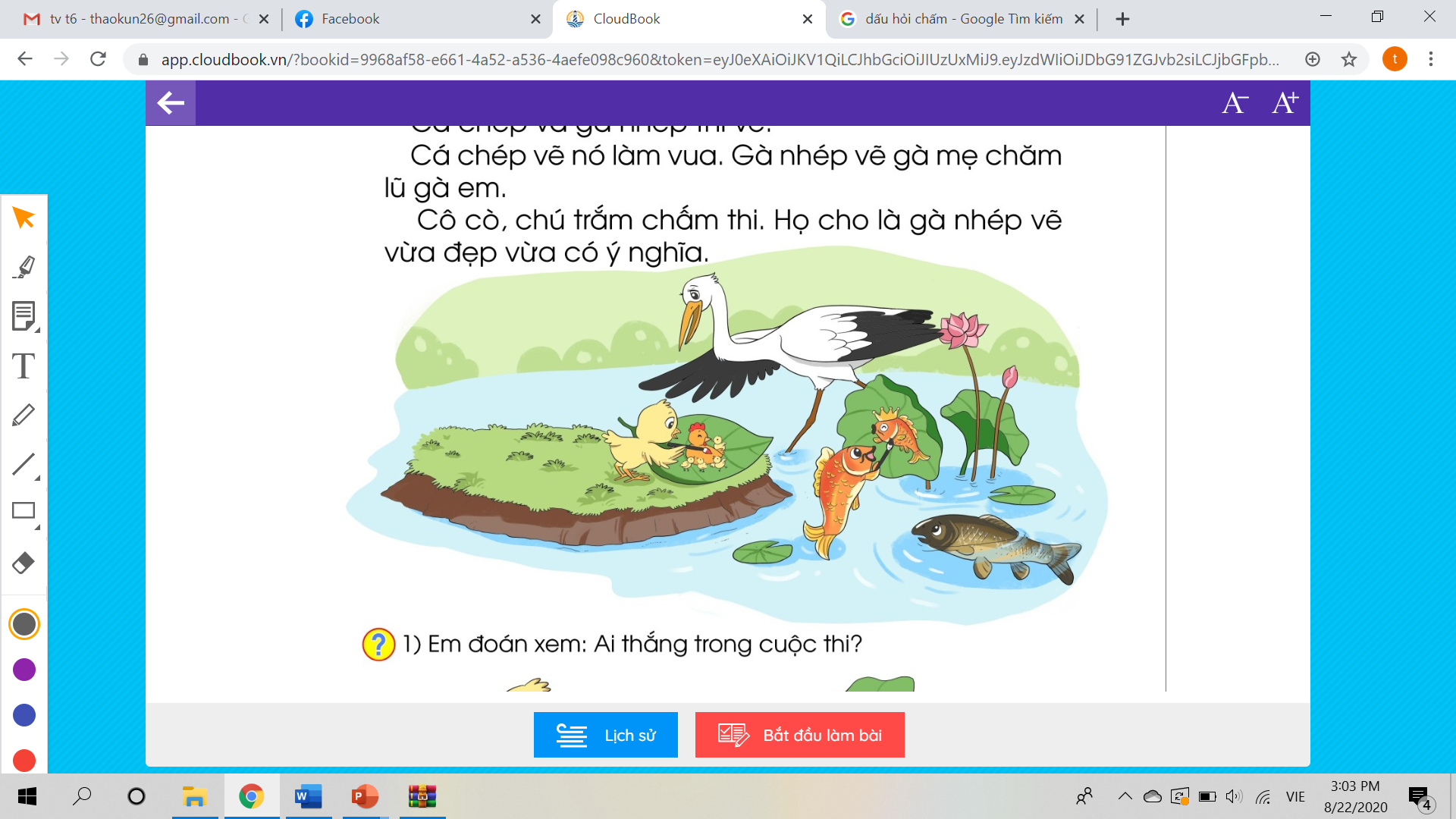 Thi vÏ
C¸ chÐp vµ gµ nhÐp thi vÏ.
   C¸ chÐp vÏ nã lµm vua. Gµ nhÐp vÏ gµ mÑ ch¨m lò gµ em.
   C« cß, chó tr¾m chÊm thi. Hä cho lµ gµ nhÐp vÏ 
võa ®Ñp võa cã ý nghÜa.
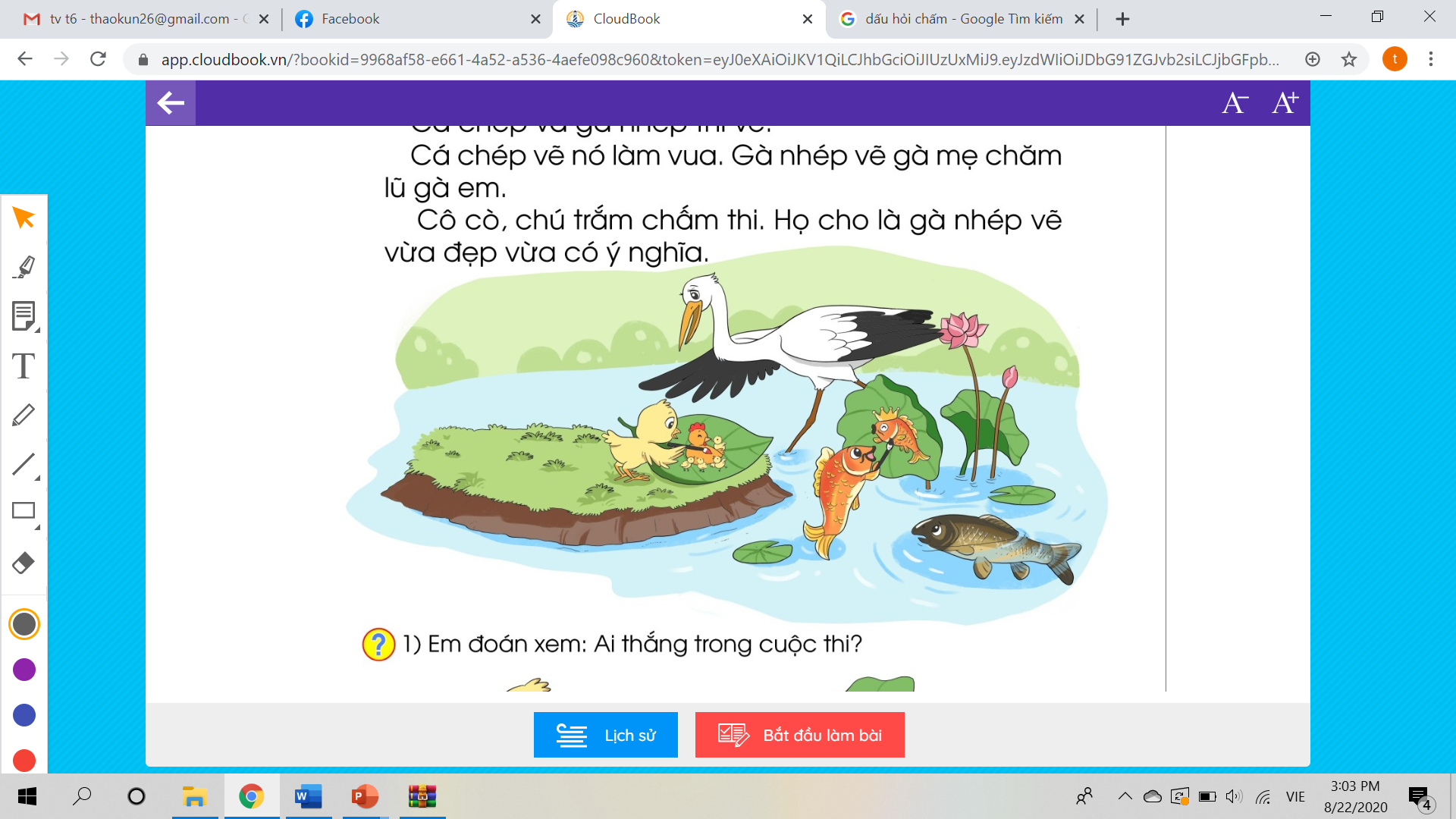 Thi vÏ
C¸ chÐp vµ gµ nhÐp thi vÏ.
   C¸ chÐp vÏ nã lµm vua. Gµ nhÐp vÏ gµ mÑ ch¨m lò gµ em.
   C« cß, chó tr¾m chÊm thi. Hä cho lµ gµ nhÐp vÏ 
võa ®Ñp võa cã ý nghÜa.
LuyÖn ®äc tõ ng÷:
cá chép, gà nhép, gà em, đẹp, chăm, trắm, chấm thi
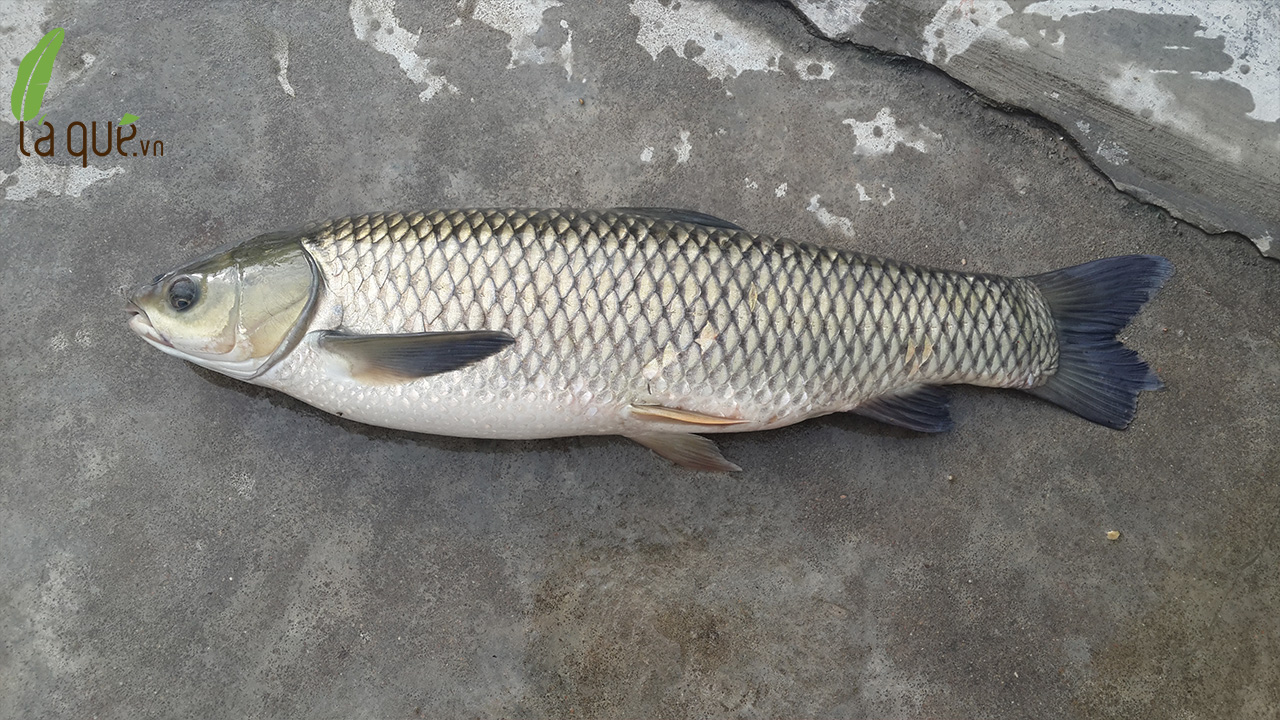 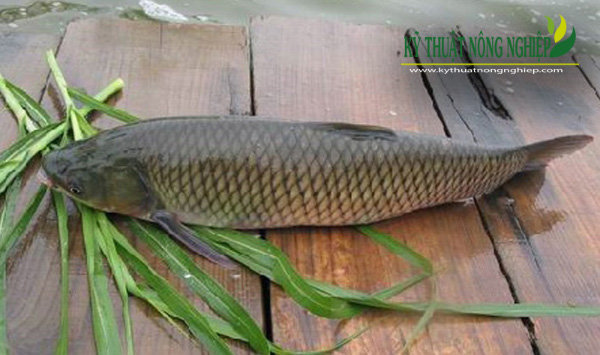 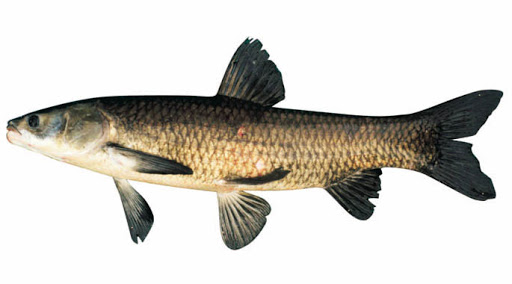 LuyÖn ®äc tõ ng÷:
cá chép, gà nhép, gà em, đẹp, chăm, trắm, chấm thi
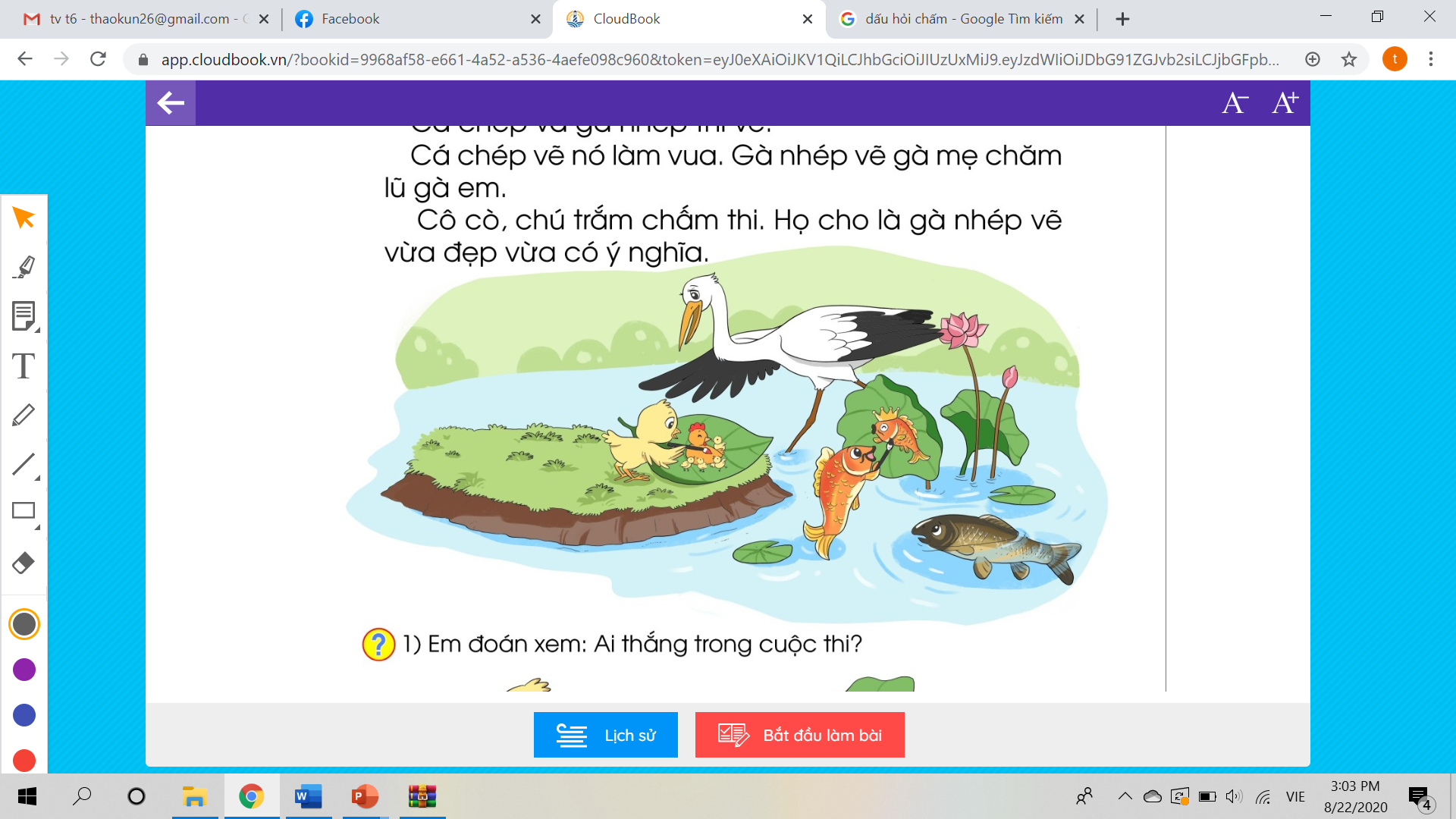 Thi vÏ
C¸ chÐp vµ gµ nhÐp thi vÏ.
   C¸ chÐp vÏ nã lµm vua. Gµ nhÐp vÏ gµ mÑ ch¨m lò gµ em.
   C« cß, chó tr¾m chÊm thi. Hä cho lµ gµ nhÐp vÏ 
võa ®Ñp võa cã ý nghÜa.
1
3
2
5
4
Hä cho lµ gµ nhÐp vÏ võa ®Ñp võa cã ý nghÜa.
5
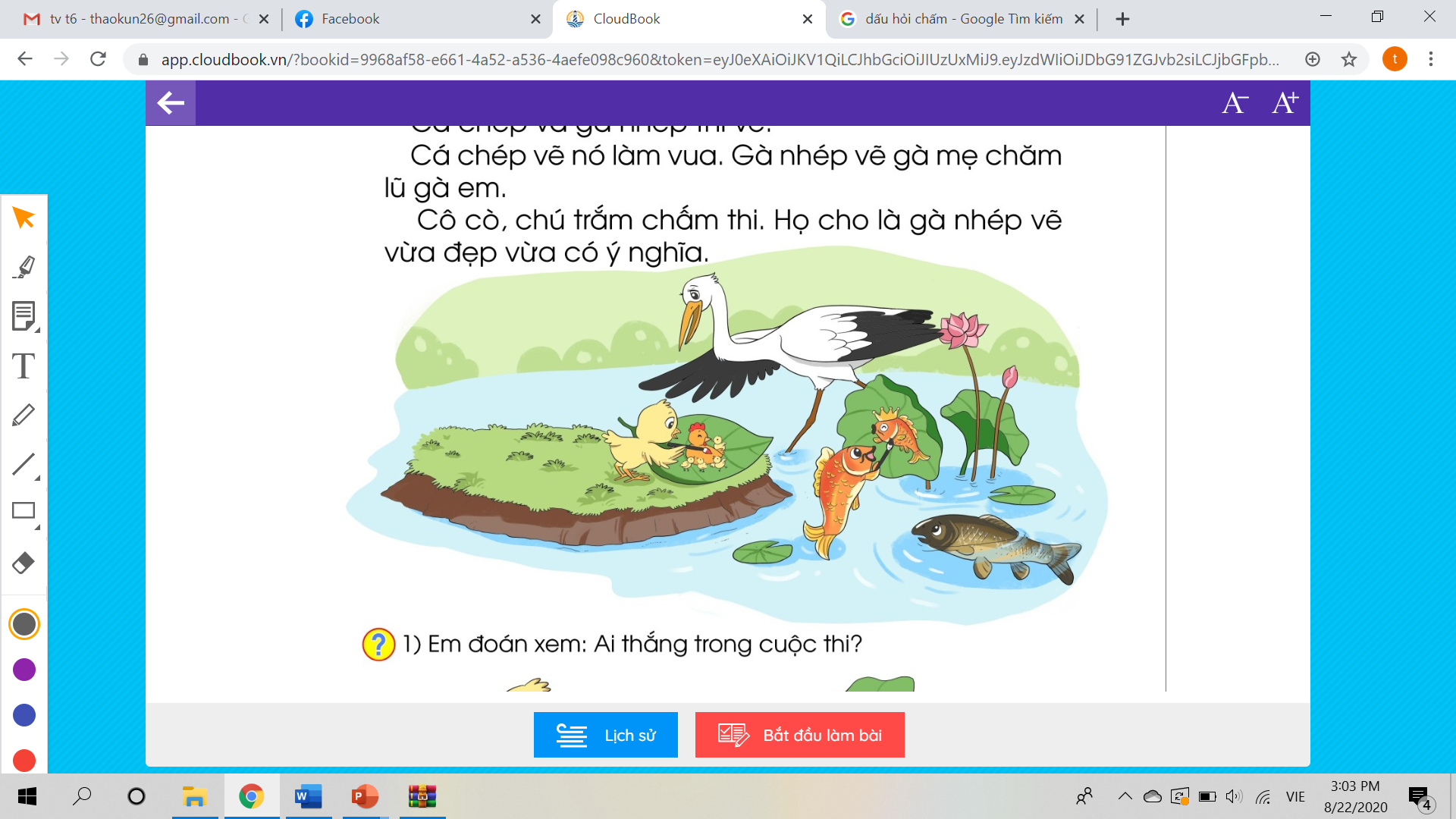 Thi vÏ
C¸ chÐp vµ gµ nhÐp thi vÏ.
   C¸ chÐp vÏ nã lµm vua. Gµ nhÐp vÏ gµ mÑ ch¨m lò gµ em.
   C« cß, chó tr¾m chÊm thi. Hä cho lµ gµ nhÐp vÏ 
võa ®Ñp võa cã ý nghÜa.
1
3
2
5
4
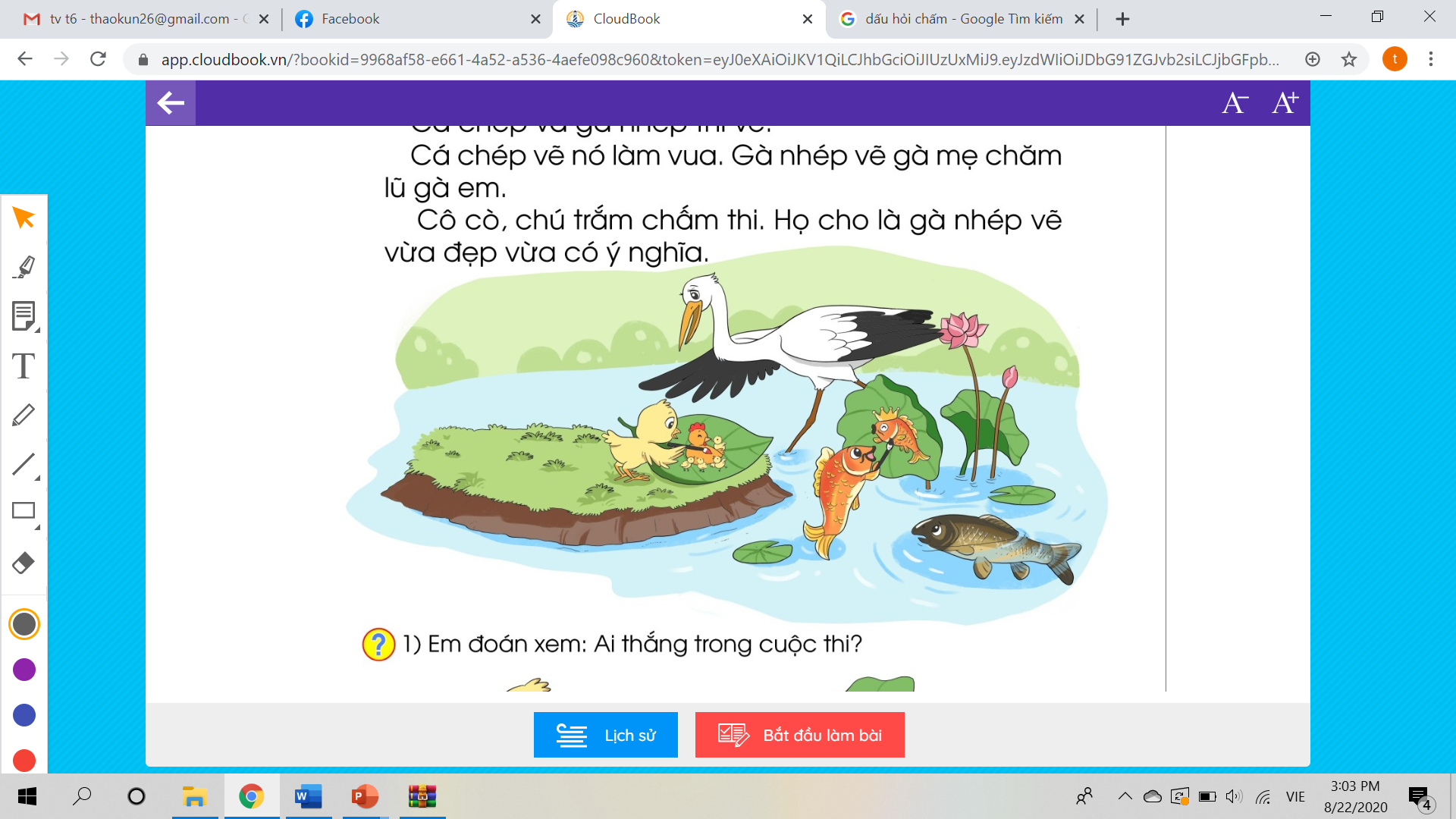 Thi vÏ
C¸ chÐp vµ gµ nhÐp thi vÏ.
   C¸ chÐp vÏ nã lµm vua. Gµ nhÐp vÏ gµ mÑ ch¨m lò gµ em.
1
C« cß, chó tr¾m chÊm thi. Hä cho lµ gµ nhÐp vÏ 
võa ®Ñp võa cã ý nghÜa.
2
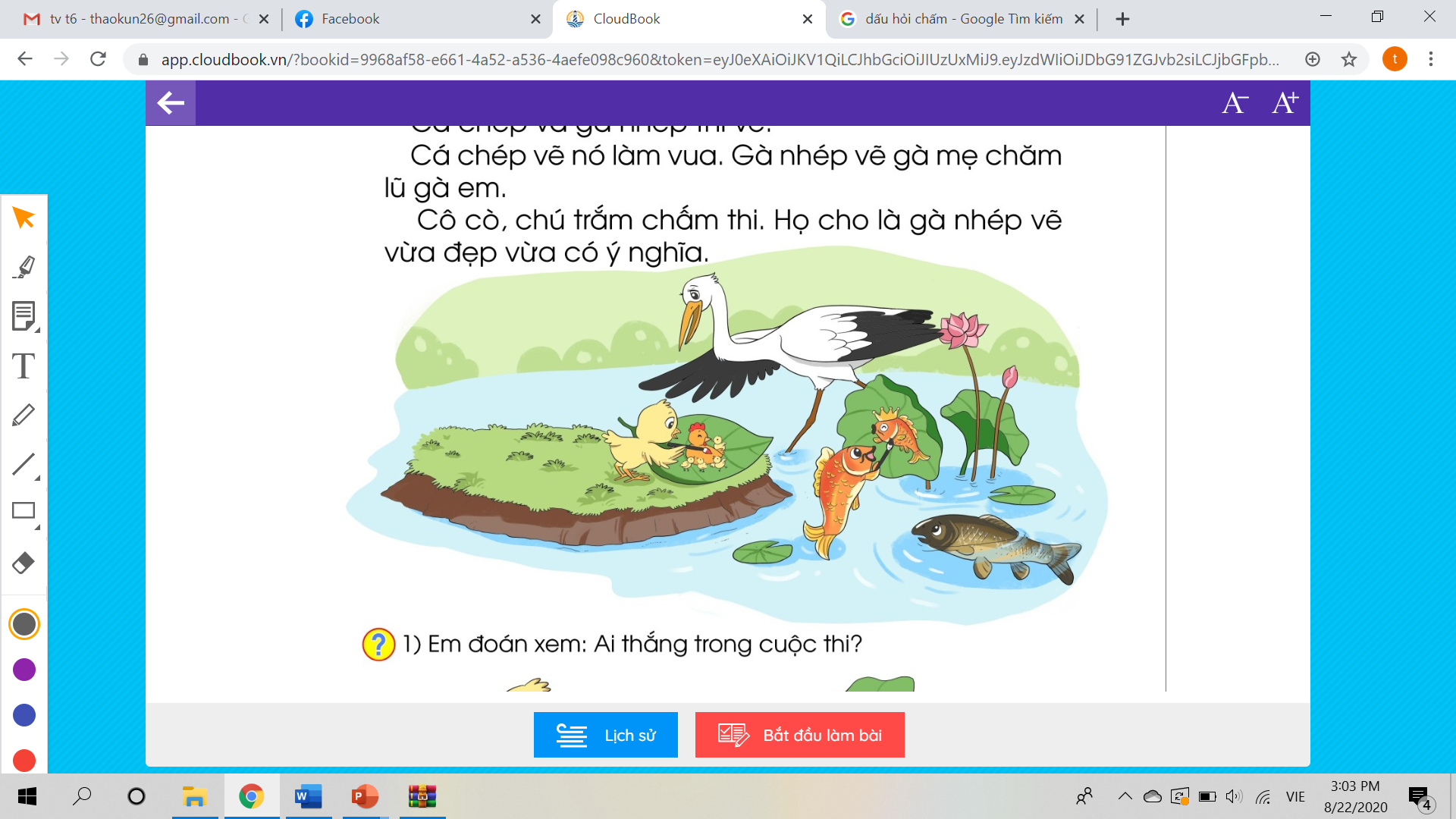 Thi vÏ
C¸ chÐp vµ gµ nhÐp thi vÏ.
   C¸ chÐp vÏ nã lµm vua. Gµ nhÐp vÏ gµ mÑ ch¨m lò gµ em.
   C« cß, chó tr¾m chÊm thi. Hä cho lµ gµ nhÐp vÏ 
võa ®Ñp võa cã ý nghÜa.
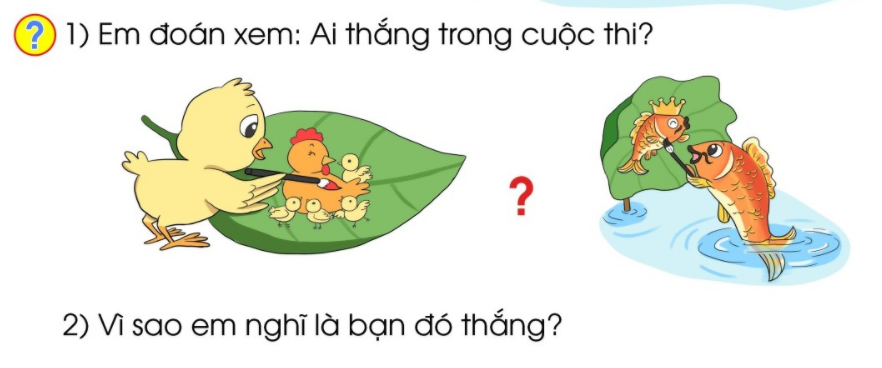 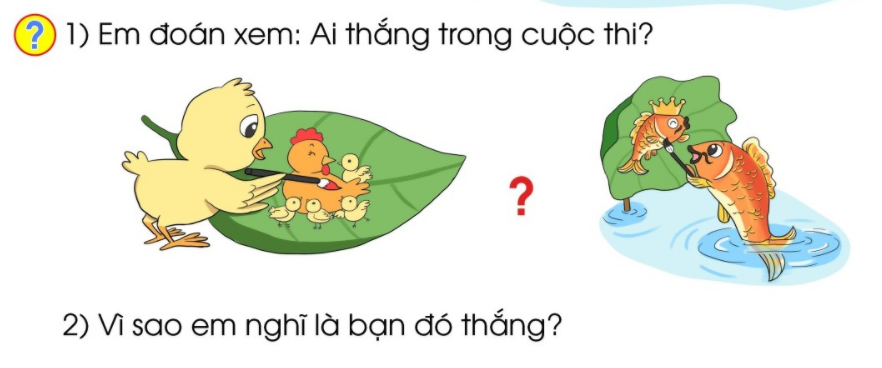 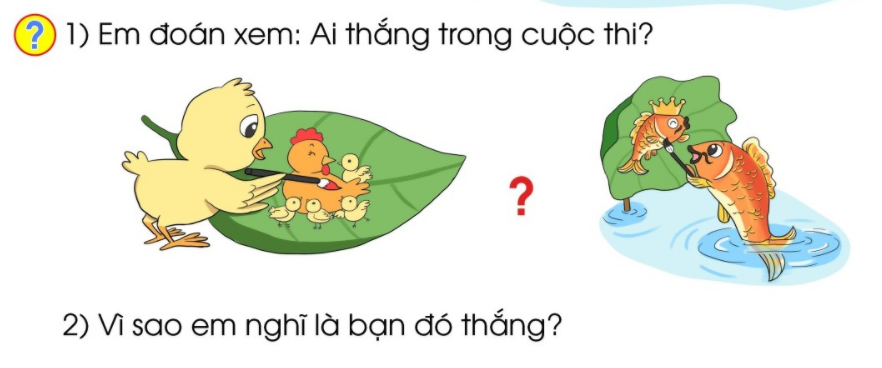 Gà nhép thắng
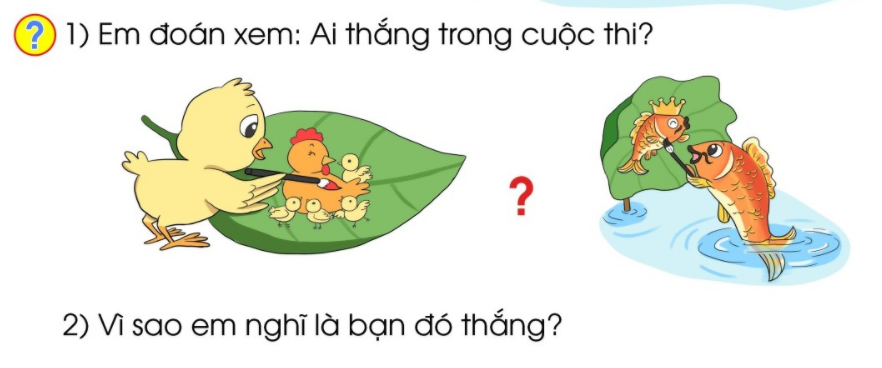 Gà nhép vừa vẽ đẹp vừa có ý nghĩa
Củng cố - dặn dò